REFLEXIÒN
UNIVERSIDAD AUTÓNOMA DE CHIRIQUÍ
EXTENSIÒN DE BOQUETE
FACULTAD DE EDUCACIÓN
POSGRADO EN DOCENCIA SUPERIOR

CURSO: PDS750 
TEMA:

ReciclajeINTEGRANTES:
Nuñez Eddie,  4-781-782
Quintero Jenny, 4-706-339 	
FACILITADOR:

 EDWARD CEDEÑO 

2019
INTRODUCCIÒN
RECICLAJE.DOC
RECICLAJE.PDF
RECICLAJE.PPT
VIDEO
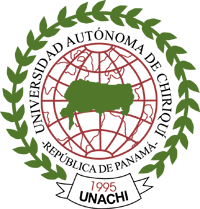 CONCLUSIÒN
GRACIAS
INTRODUCCIÒN

El reciclaje es un proceso cuyo objetivo es convertir desechos en nuevos productos o en materia prima para su posterior utilización. 
Gracias al reciclaje se previene el desuso de materiales potencialmente útiles, se reduce el consumo de nueva materia prima, además de reducir el uso de energía, la contaminación del aire (a través de la incineración) y del agua (a través de los vertederos), así como también disminuir las emisiones de gases de efecto invernadero en comparación con la producción de plásticos.
CONCLUSIÒNES

El reciclaje es muy importante para la preservación del medio ambiente. Cuando uno recicla se obtiene varias ventajas; con el reciclaje se evita el desperdicio de la materia prima y recursos no renovables, además se ahorra energía, se evita la contaminación. En conclusión el reciclaje es una practica muy importante para la conservación del medio ambiente reciclando se puede mejorar mucho la condición de nuestro planeta y tener un estilo de vida mejor. La gente que cree que no es necesario reciclar espero que no es necesario reciclar espero que lo piense de nuevo, pues cada uno debe contribuir con el planeta.
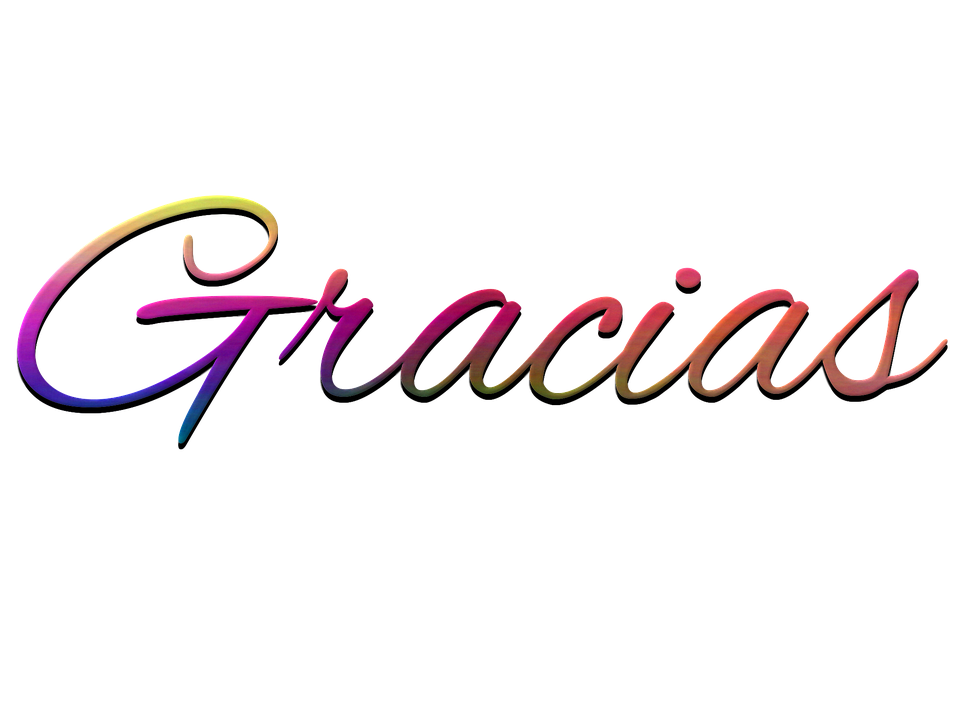